GCSE MathematicsAdvance Exam Information2021-2022
What is advance information?
Advance information is intended to communicate in advance some of the aspects of the specification that will be assessed in the examination papers.
The breadth, depth and presentation of the advance information will vary between subjects to reflect their different characteristics. 
The information will detail the focus of particular aspects of the examination; for example, the content, contexts, texts, topics, sub-topics, themes and skills that will be assessed in the 2022 exams. 
This information will look different across a variety of subjects. 
It will support revision in the time before the examination.
Will advance information change how exams look/are structured?
No. Advance information does not require any changes to a question paper’s usual structure, which means that the examination assessments will: 
- Be familiar to teachers and students. 
- Allow continued relevance of associated assessment and teaching resources, including past papers. 
- Support student confidence in minimising the unexpected in the layout or structure of question papers.
Which subjects have advance information?
It will be available for the majority of GCSE, AS and A level subjects. 
There will be advance information for all subjects except GCSE English Literature, History, Ancient History, Geography and Art and Design, and A and AS level Art and Design. 
The exceptions are either because of the nature of assessments in those subjects (assessment is by NEA in art and design qualifications) or because, following consultation by DfE and Ofqual, it has been decided that advance information will not be provided in subjects where optionality (students having a choice) is being introduced for 2022.
Does advance information cover everything on exams?
NO.
	The advance information will not always detail
	everything that is in the examination. In some
	cases this would risk good education,
	progression, or fair results; in others it would 
	be unhelpful to teachers and students, for
	example by listing topics that could lead to
	excessive teaching or revision on areas that are
	worth few marks.
How and when should advance information be used?
Advance information can be used from the point of release. 
It can be used flexibly by centres to achieve its purpose of supporting revision. 
It should not, however, be used to narrow teaching and learning. 
It can be used by teachers in supporting their students’ revision and referred to by students in their revision and final examination preparation. 
It cannot be brought into the examinations. 
It will not be at a level that allows questions to be predicted or answers prepared. Preparation should continue to focus on knowledge and understanding that can be applied appropriately in the context of unseen examination questions.
GCSE Advance Information
Subject: Mathematics GCSE
Students will be given a formula sheet relevant to their tier.

Students will also be informed of the topics to be assessed in each of the three papers they will sit.
GCSE Advance Information
Foundation Formula Sheet:
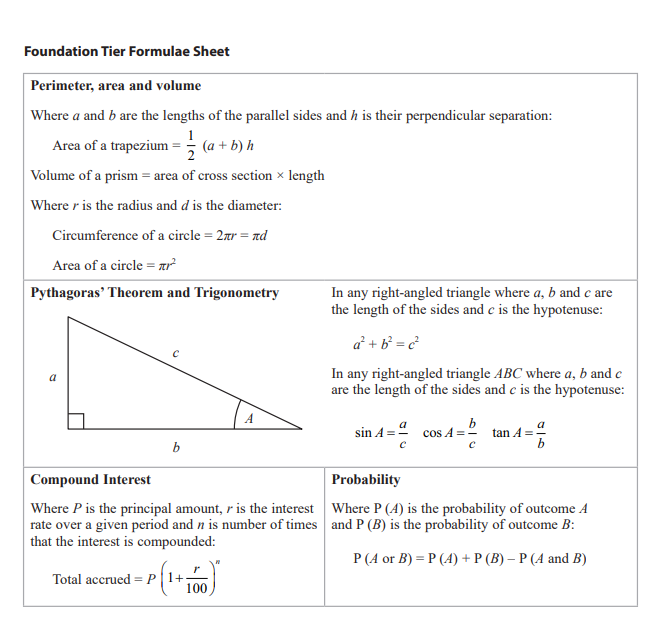 GCSE Advance Information
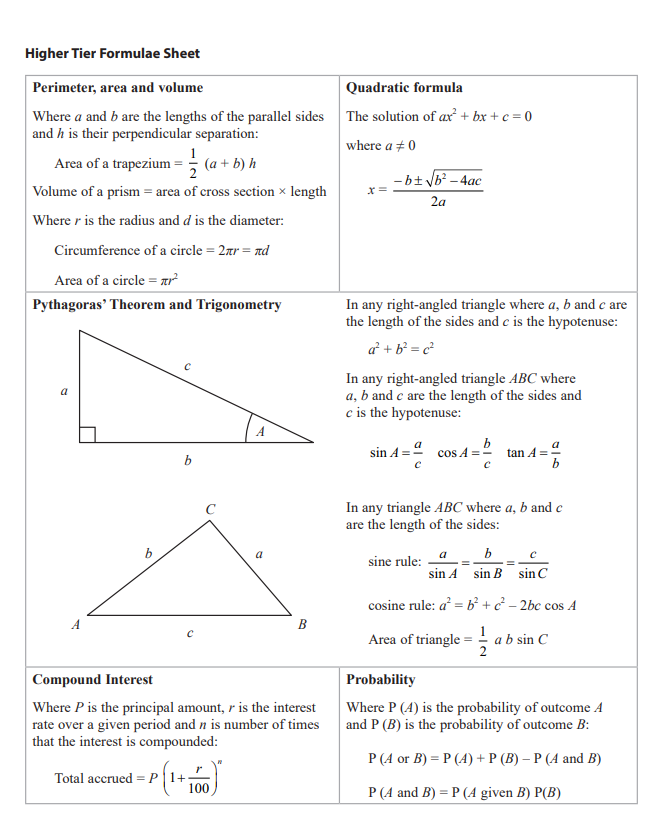 Higher Formula
 Sheet:
GCSE Advance Information
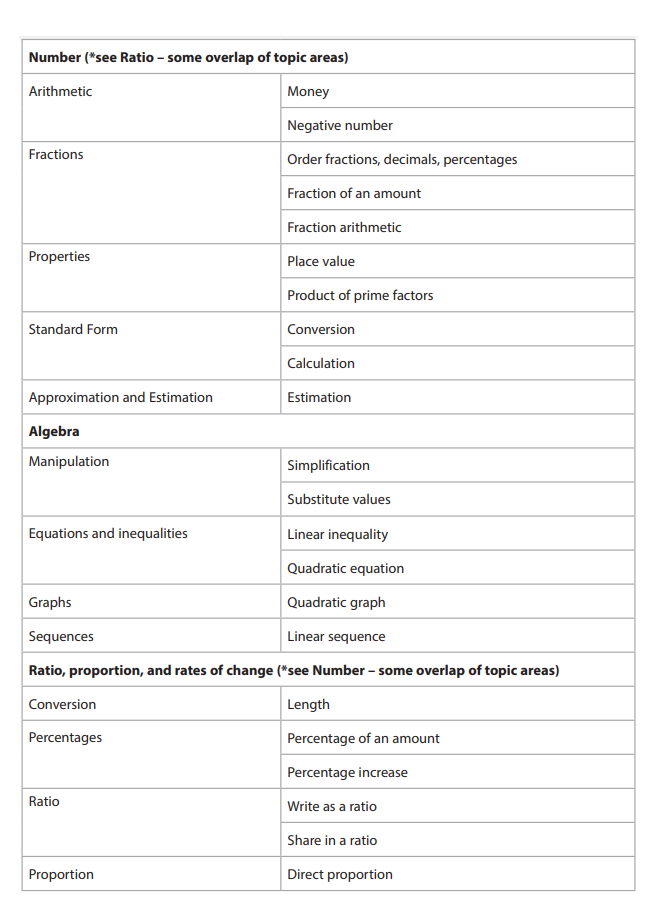 Foundation Paper 1
Topics
GCSE Advance Information
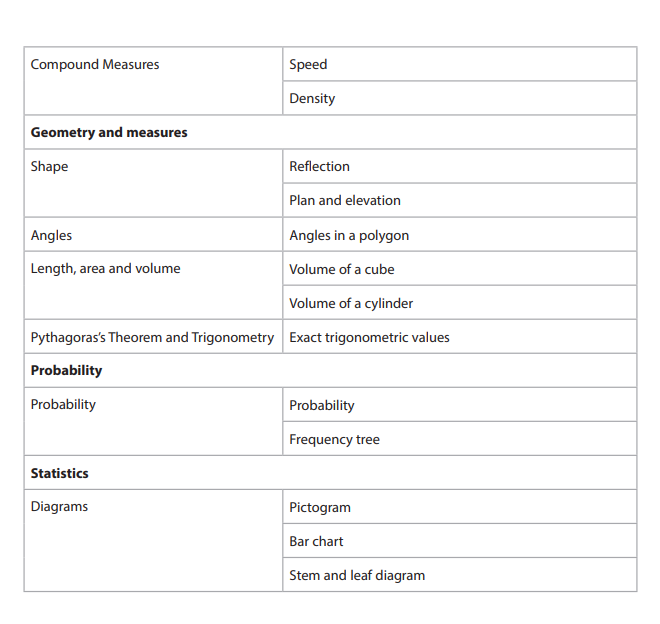 Foundation Paper 1
Topics (cont.)
GCSE Advance Information
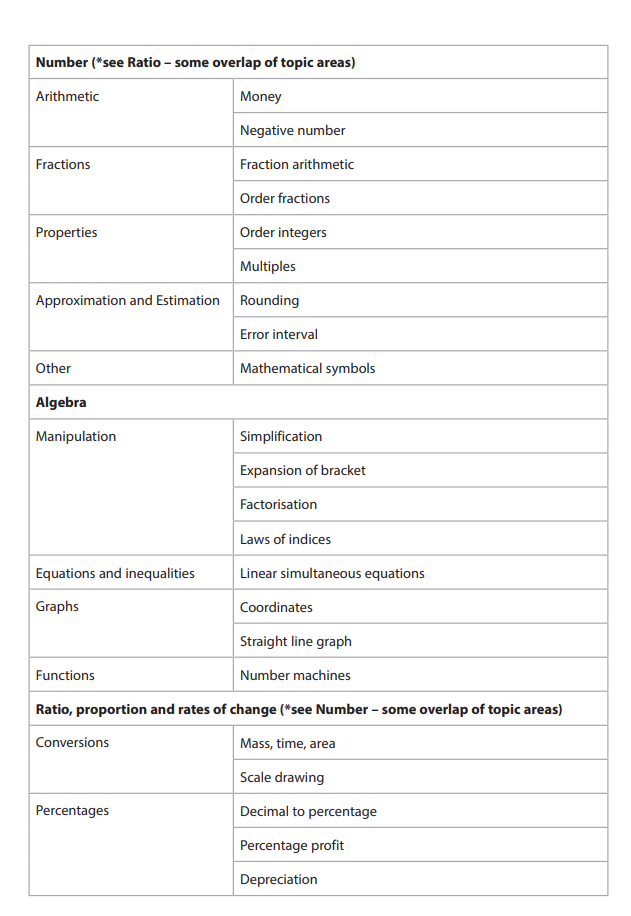 Foundation Paper 2
Topics
GCSE Advance Information
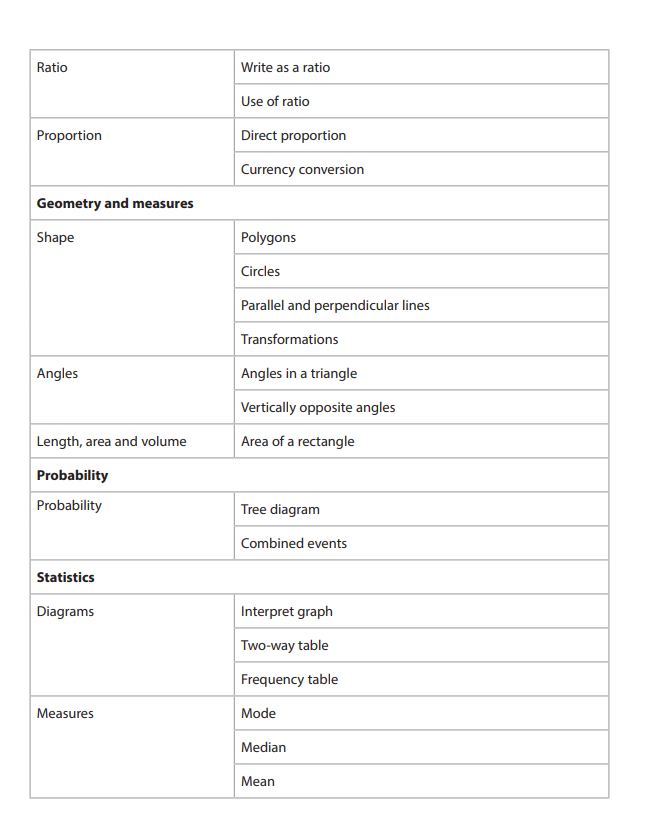 Foundation Paper 2
Topics (cont.)
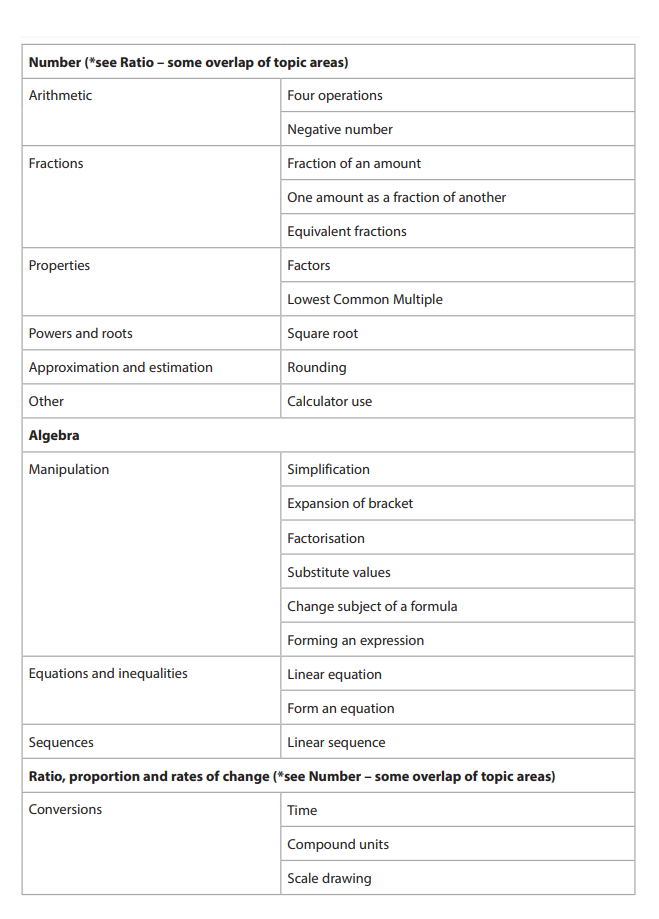 GCSE Advance Information
Foundation Paper 3
Topics
GCSE Advance Information
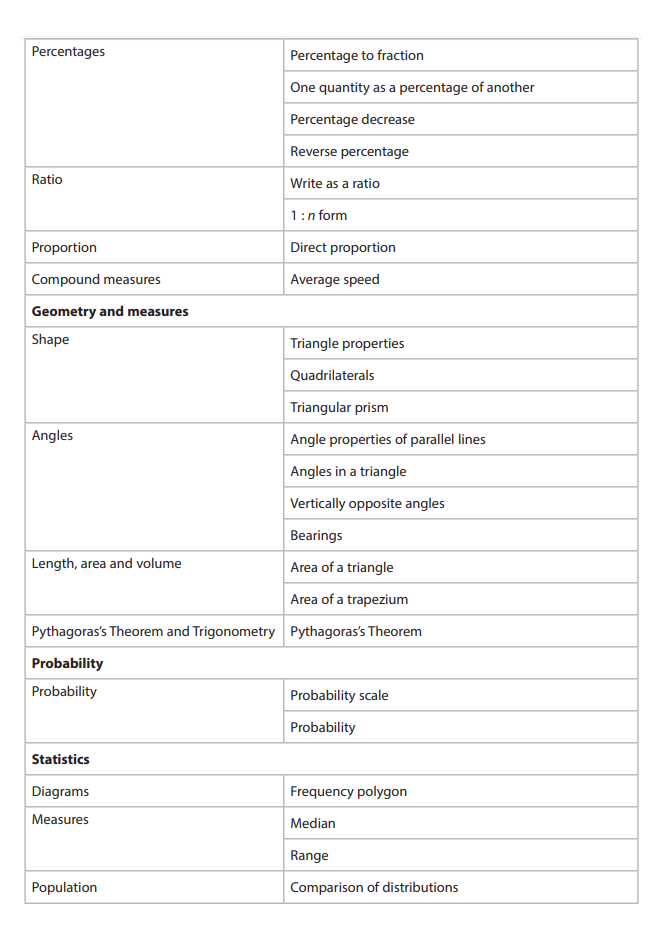 Foundation Paper 3
Topics (cont.)
GCSE Advance Information
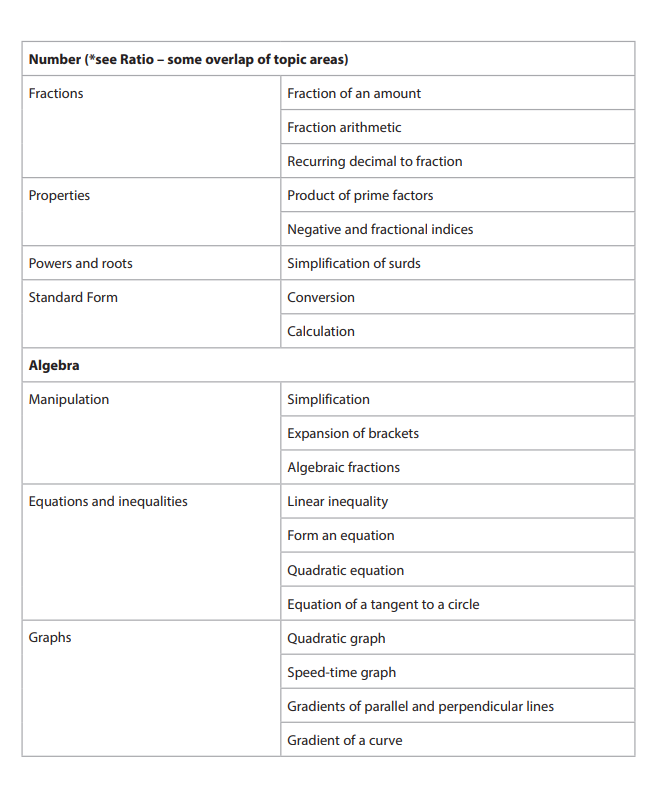 Higher Paper 1
Topics
GCSE Advance Information
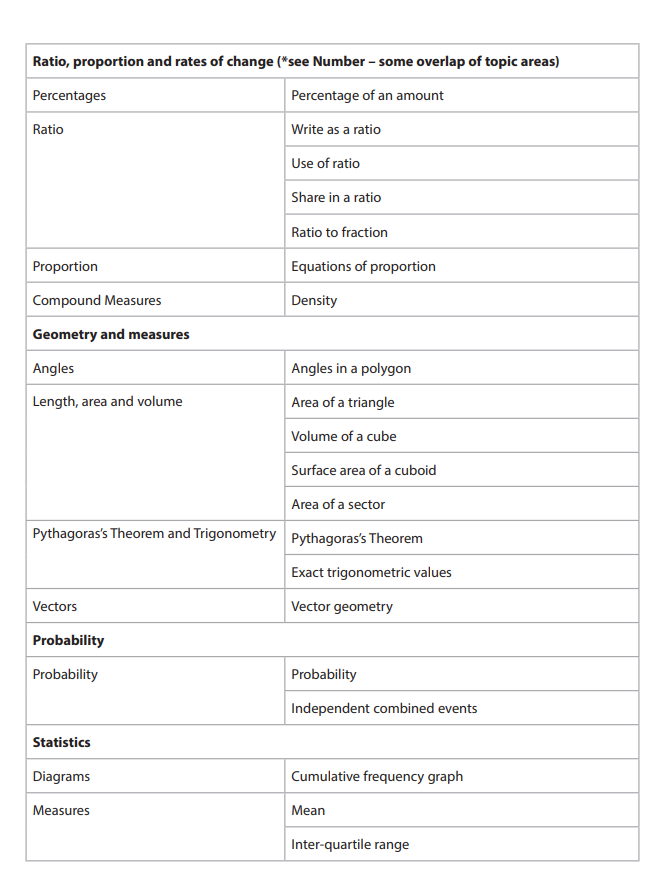 Higher Paper 1
Topics (cont.)
GCSE Advance Information
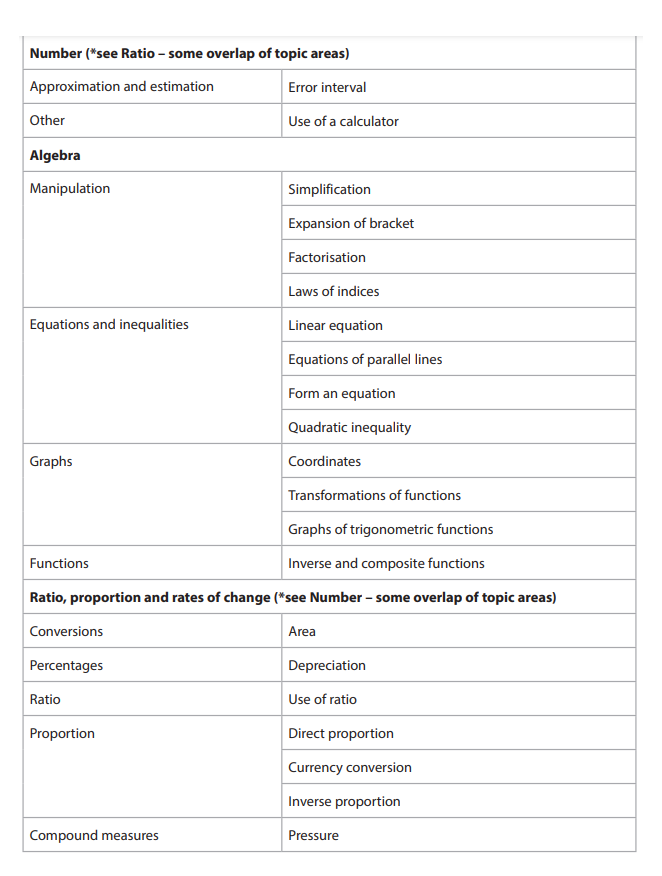 Higher Paper 2
Topics
GCSE Advance Information
Higher Paper 2
Topics (cont.)
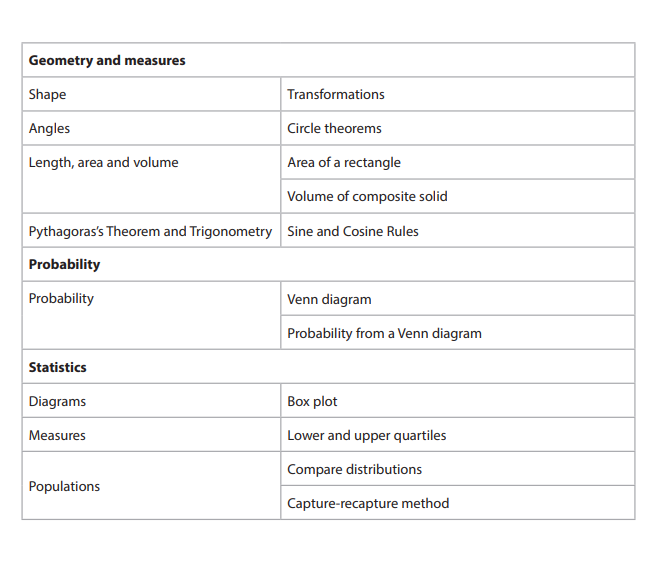 GCSE Advance Information
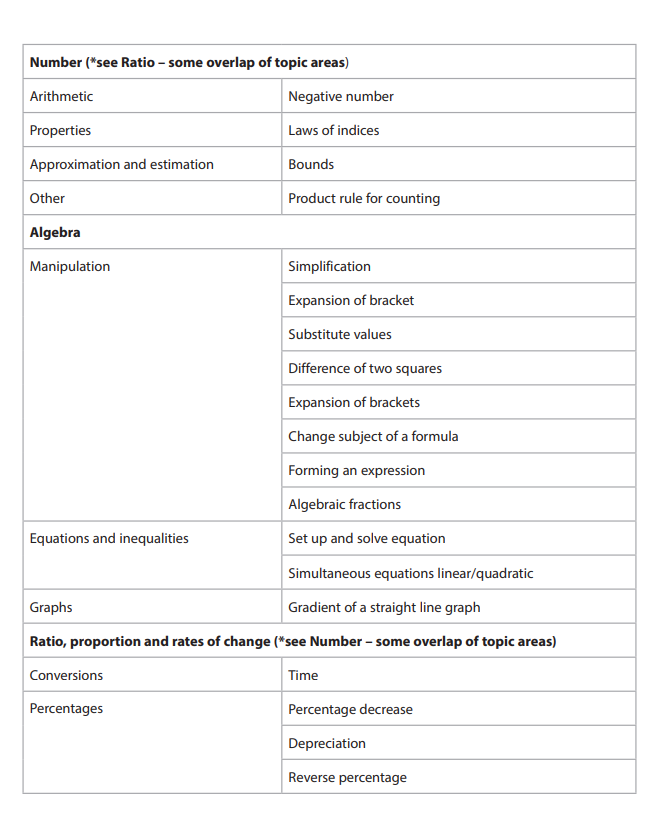 Higher Paper 3
Topics
GCSE Advance Information
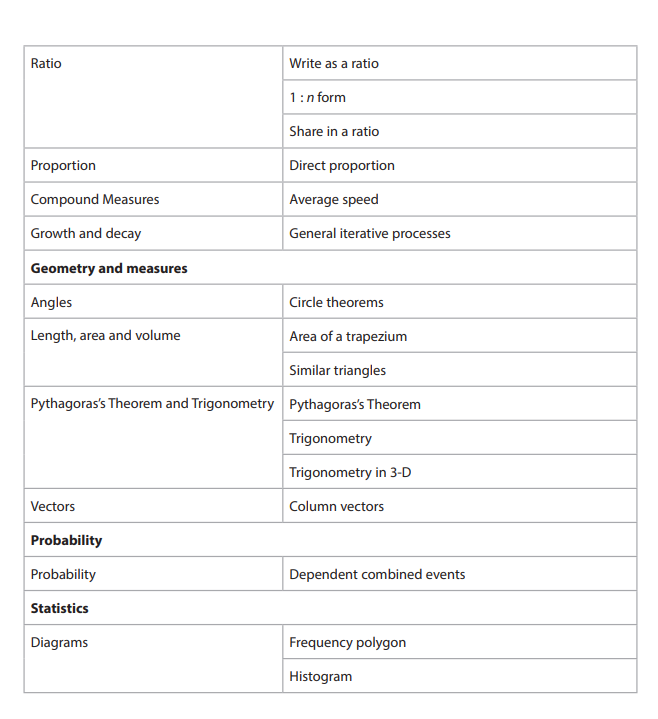 Higher Paper 3
Topics (cont.)